Умножаем числаурок 41
Учитель начальных классов
МБОУ «ООШ с. Ивановки»
МО «Енотаевский район»
Боброва И.В.
Сосчитайте
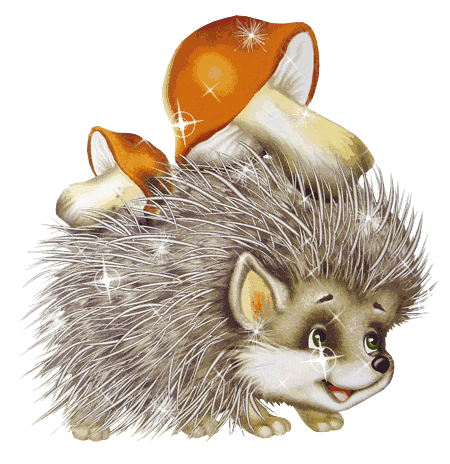 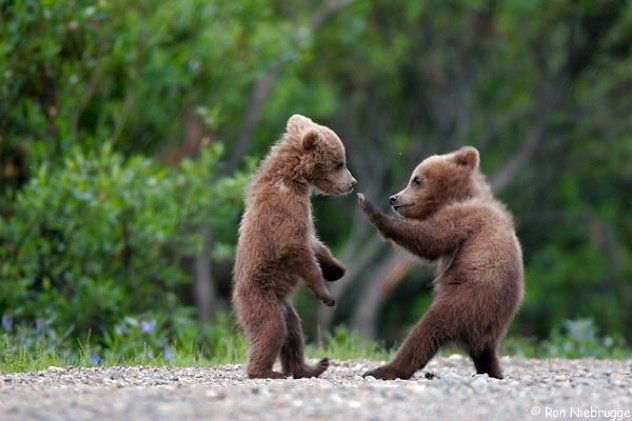 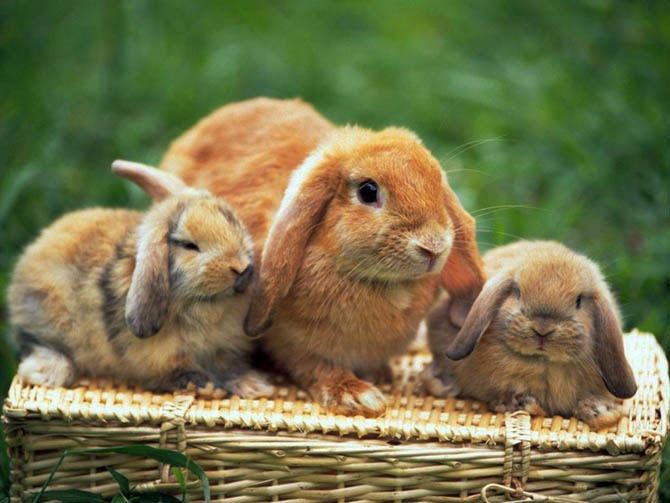 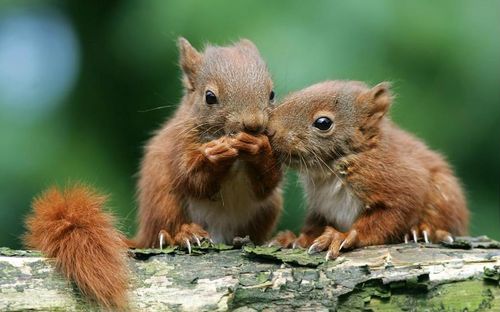 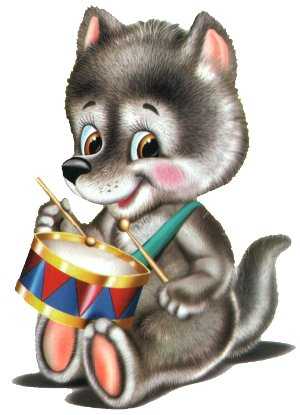 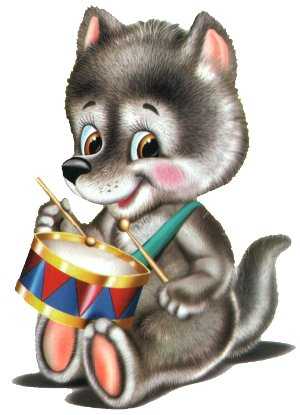 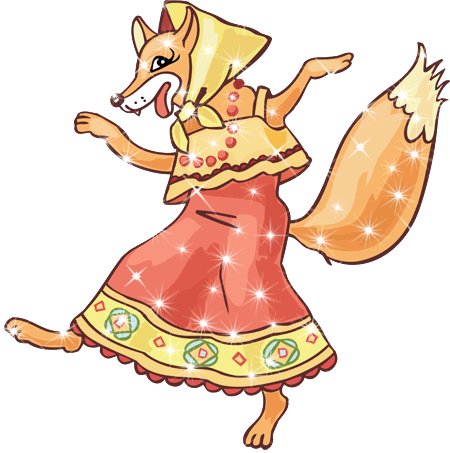 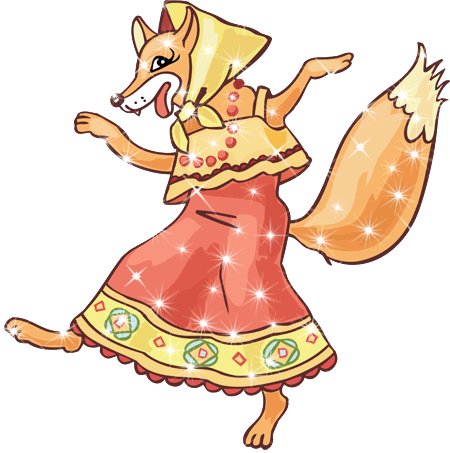 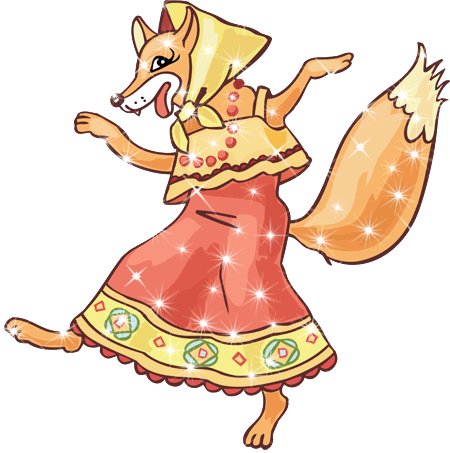 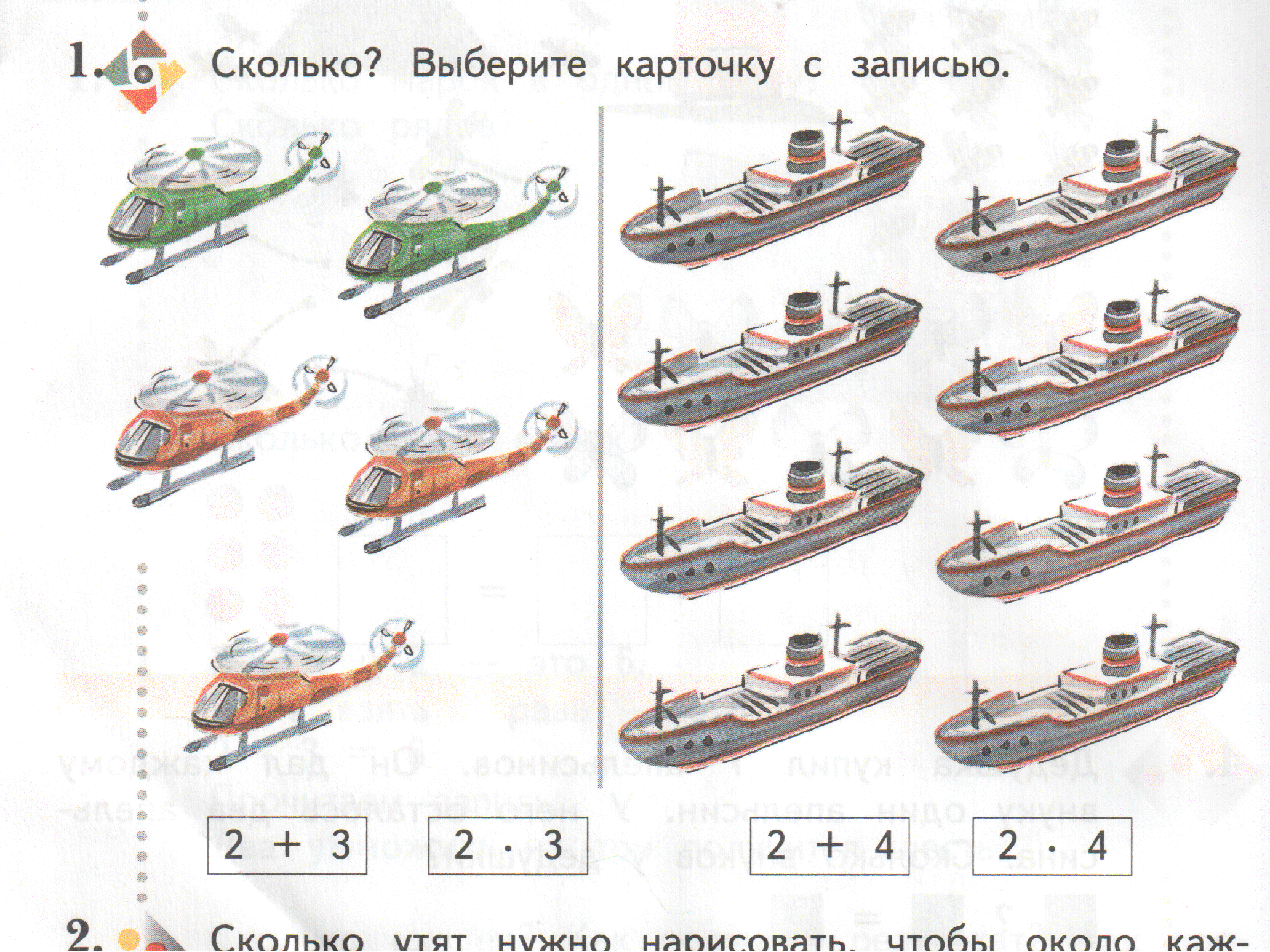 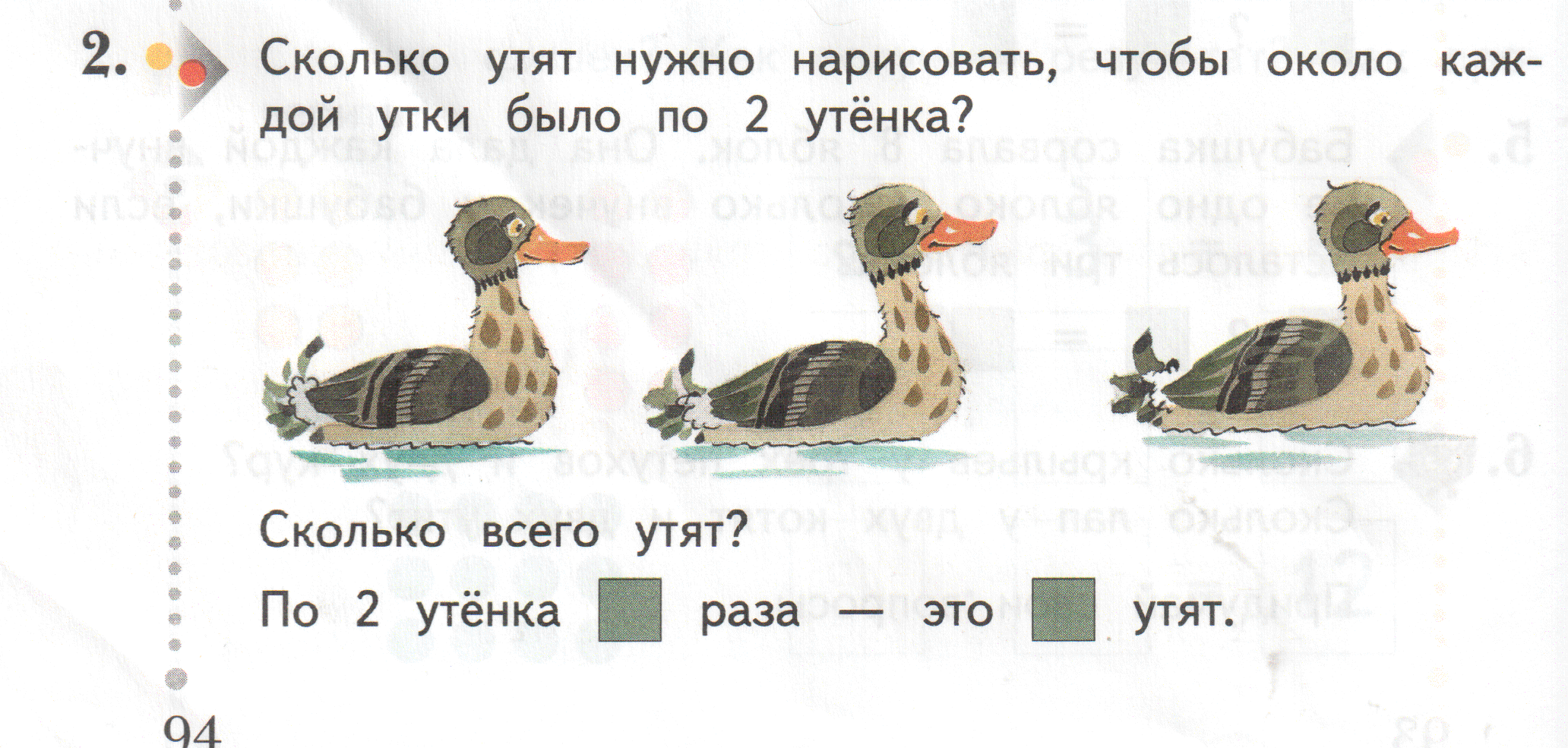 3
6
2*3=6